Профессиональная компетентность педагога специального (коррекционного) образовательного учреждения как  условие эффективности образовательного процесса.
«Главным ресурсом развивающего общества являются люди, не столько подготовленные, сколько развивающиеся непрерывно».П. Г. Щедровицкий
«Не в количестве знаний заключается образование, а в полном понимании и искусном применении всего того, что знаешь». 
Дистервег
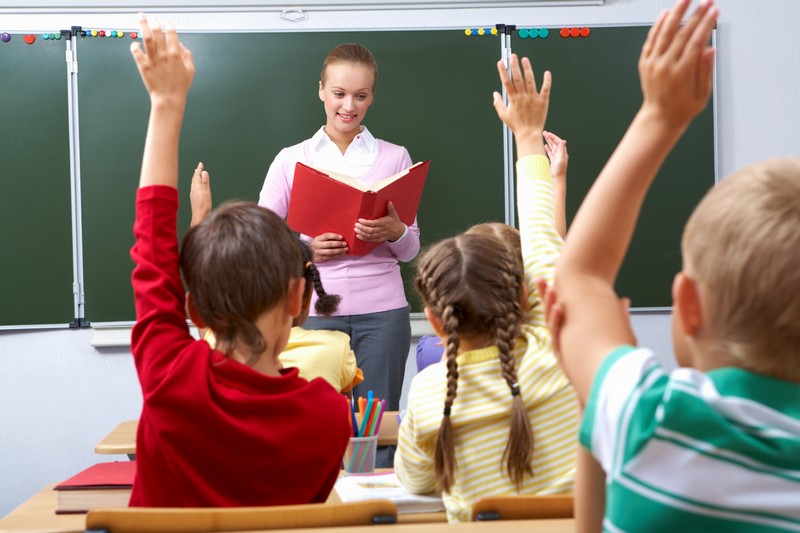 Модернизация образования:
Основные компетентности педагога специального (коррекционного)образовательного учреждения:
В области личностных качеств
В постановке целей и задач педагогической деятельности
В мотивировании обучающихся на осуществление учебной деятельности
В разработке программы деятельности
В обеспечении информационной основы педагогической деятельности
В организации педагогической деятельности
Профессиональная компетентность педагога в решении образовательных задач
Теоретическая основа программ развития профессиональной компетентности:
Деятельностный подход к изучению социально – психологических явлений                                       (А.Г. Асмолов,                    Л.С. Выгодский)

Системный подход к анализу профессиональной деятельности                        (В.Н. Дружинин,                    В.Д. Шадриков)
Теории профессиональной компетенции педагога (Н.В. Кузьмина,                       А.К. Маркова)

Системно – деятельностный  подход в изучении образовательной практики                                (Л.М. Митина,                                  Н.В. Яковлева)
Спираль развития компетентности(цикл обучения Колба)
Основные противоречия и проблемы в развитии профессиональной компетентности педагога
Основные противоречия и проблемы в развитии профессиональной компетентности педагога
Процесс  развития компетентностей педагога будет эффективным, если:
Ориентирован на системно – деятельностный подход
Базируется на современных  технологиях обучения
Обеспечен образовательными программами и методическими материалами
Разработаны современные организационные  формы повышения квалификации педагогов
Программы развития компетентности должны учитывать особенности обучения взрослых:
Осознанное отношение к процессу обучения
Потребность в самостоятельности
Потребность в осмыслении обучения, что обеспечивает мотивацию
Практическая направленность в отношении обучения
Влияние на процесс обучения профессиональных, социальных, бытовых и временных факторов
Взрослые люди хотят учиться, если они понимают необходимость обучения и видят возможности применить его результаты для улучшения своей деятельности. Взрослые люди стремятся активно участвовать  в обучении, привнося в него собственный опыт и ценности, стараются соотнести обучающую ситуацию со своими целями и задачами.
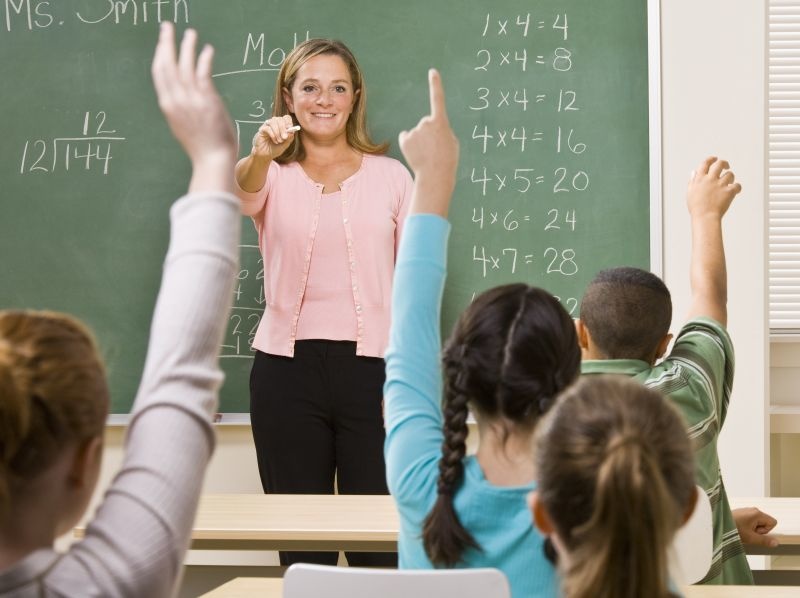 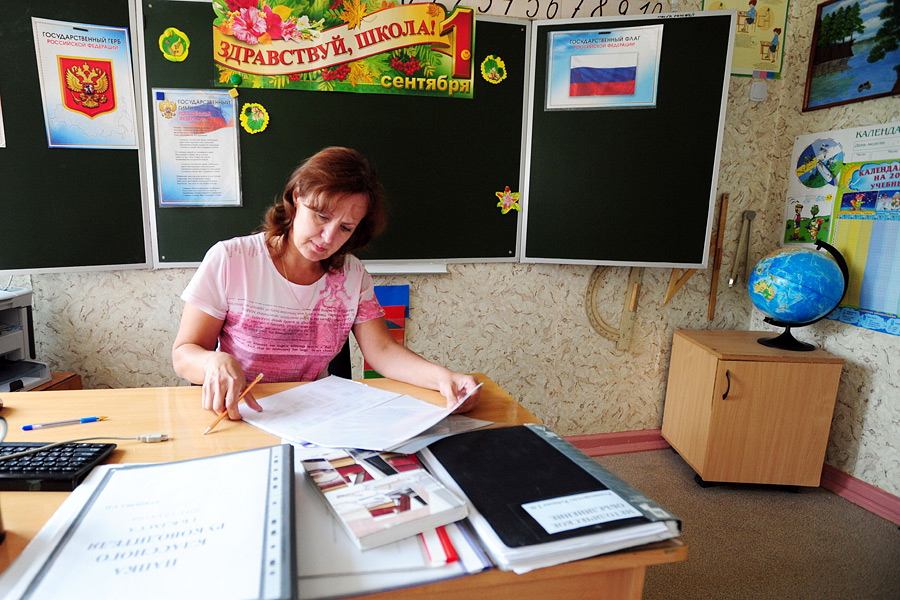